National Society of Genetic Counselors: Position Statements
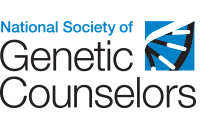 Genetic Testing of Minors for Adult-Onset Conditions
The National Society of Genetic Counselors (NSGC) encourages deferring predictive genetic testing of minors for adult-onset conditions when results will not impact childhood medical management or significantly benefit the child.  Predictive testing should optimally be deferred until the individual has the capacity to weigh the associated risks,  benefits, and limitations of this information, taking his/her circumstances, preferences, and beliefs into account to preserve his/her autonomy and right to an open future.

The decision for a minor to undergo genetic testing that could identify variants for adult-onset conditions either specifically or secondarily (e.g. through genomic sequencing) should be made cautiously, and whenever possible, with appropriate assent of the minor.  If a minor undergoes genetic testing and results are not disclosed to the child, the healthcare provider should discuss strategies with the parents/guardian for sharing the results as he/she develops capacity, or by the age of majority.

NSGC strongly recommends that families facing decisions to test minors meet with a certified genetic counselor or other healthcare provider with genetics expertise to review the clinical and personal implications of testing.
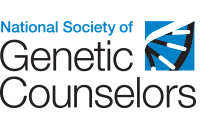 February 15th 2017
Use of Multi-Gene Panel Tests
The National Society of Genetic Counselors (NSGC) endorses the use of multi-gene panel tests when clinically warranted and appropriately applied.  These tests can provide a comprehensive and efficient route to identifying the genetic causes of disease.  Before ordering a multi-gene panel test, providers should thoroughly evaluate the analytic and clinical validity of the test, as well as its clinical utility.  Additional factors to consider include, but are not limited to:  clinical and family history information, gene content of the panel, limitations of the sequencing and informatics technologies, and variant interpretation and reporting practices.

Panels magnify the complexities of genetic testing and underscore the value of experts, such as genetic counselors, who can educate stakeholders about appropriate utilization of the technology to mitigate risks of patient harm and unnecessary costs to the healthcare system.  NSGC supports straightforward and transparent pricing so that patients, providers, laboratories, and health plans can easily weigh the value of genetic testing in light of its cost.
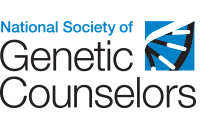 March 14th 2017